3 Types of Chemical Bonds
Ionic Bonds
Metallic Bonds
Covalent Bonds
The Ionic Bond
Atoms are Neutral!
They have the same number of protons and electrons
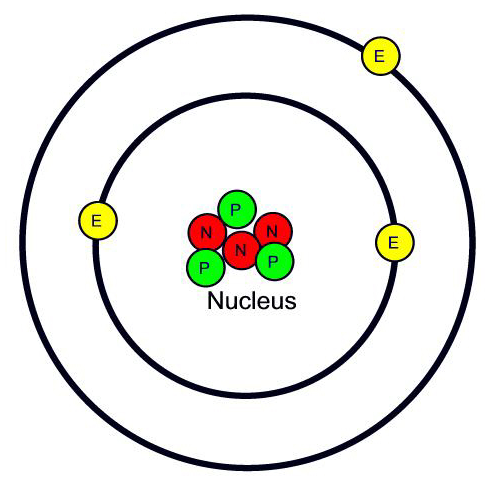 However…
To gain stability, an atom may give up or gain electrons to have a full outer shell
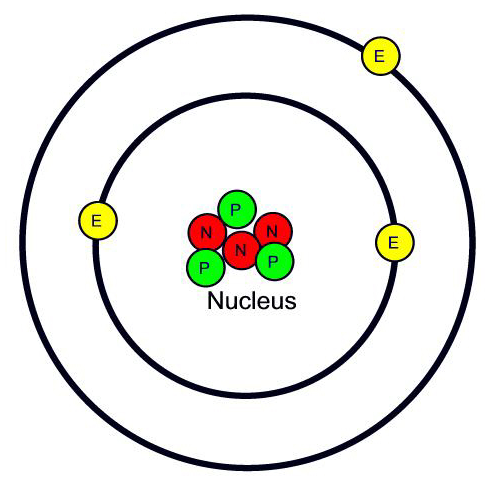 No
Longer Neutral
Ion
An atom with a positive or negative charge

Cation – a positive ion, loses electrons
Anion – a negative ion, gains electrons
Examples:
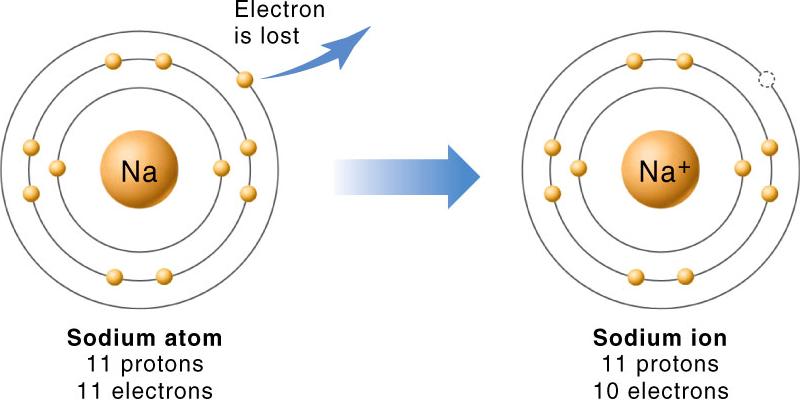 Examples:
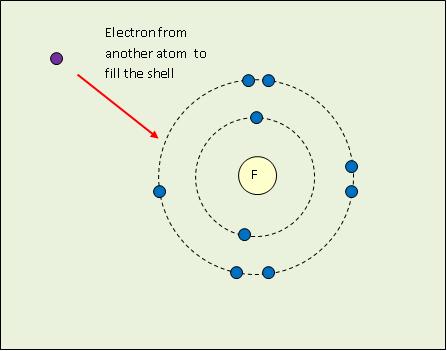 Writing Ions
Superscript to the right of the atomic symbol tells the ion’s charge
Na¹⁺		F¹⁻
Other Examples:
Calcium atom that loses 2 electrons = 



Oxygen atom that gains 2 electrons =
Ca²⁺
O²⁻
Easy way to know the charge of atoms
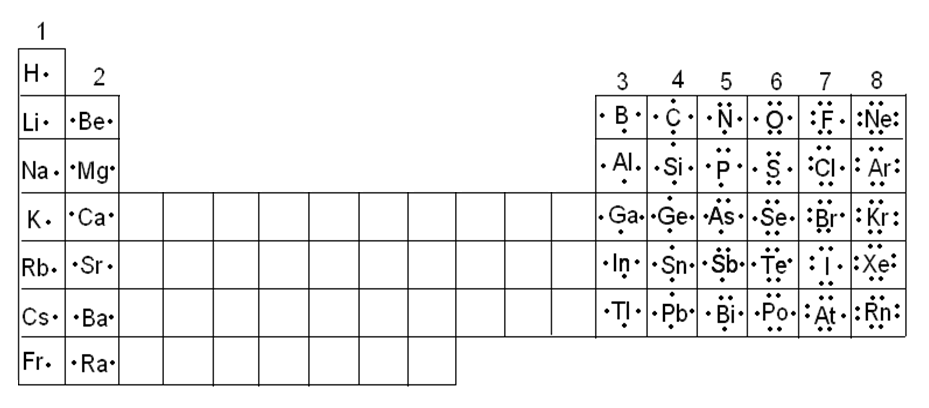 +4
-4
How do you know the charge?
Li
Be
B
C
2e-
3p+
4p+
6p+
5p+
+1
IA
VIIIA
VIIA
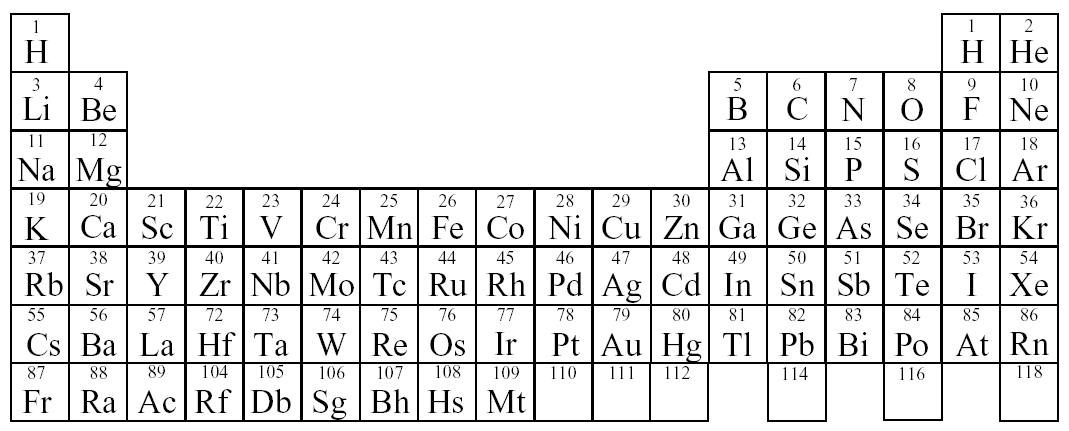 +3
+2
IIA
IIIA
IVA
VA
VIA
N
O
F
Ne
Na
8e-
2e-
8p+
10p+
11p+
7p+
9p+
0
-1
+1
+4
IA
VIIIA
VIIA
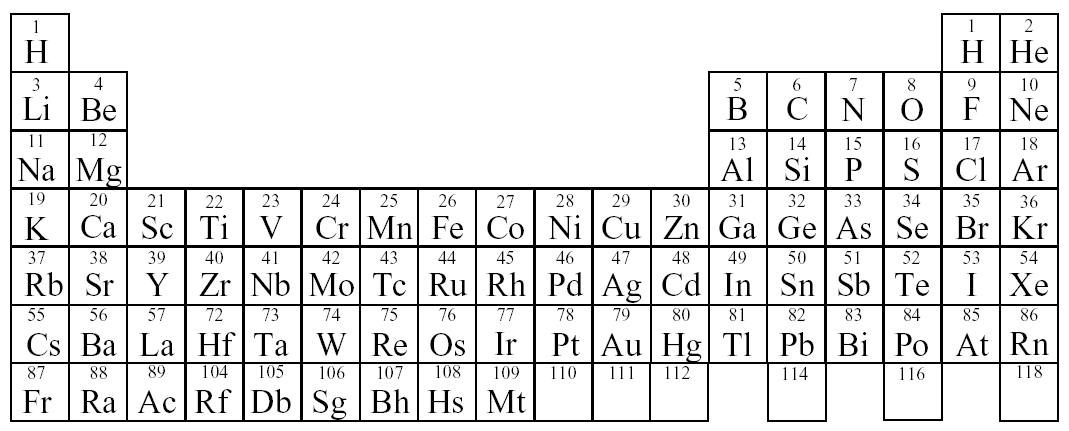 -3
-2
-4
+3
+2
IIA
IIIA
IVA
VA
VIA
When atoms that tend to lose electrons come in contact with atoms that tend to gain them, the result is an electron transfer and the formation of two oppositely charged ions
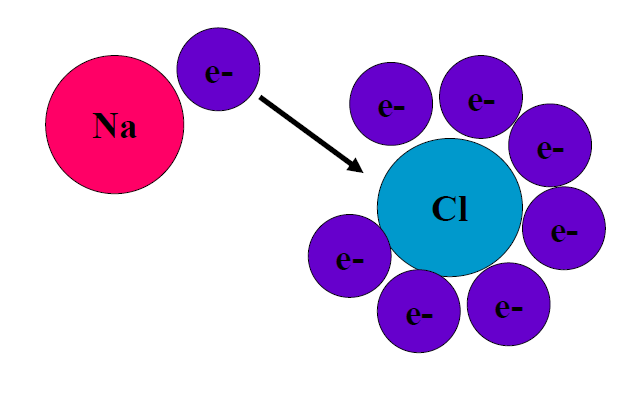 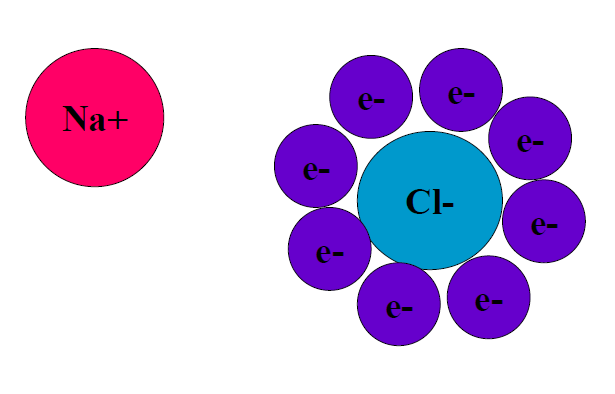 ATTRACTION!!!
These two atoms with opposite charges are now attracted to each other by the electrical force
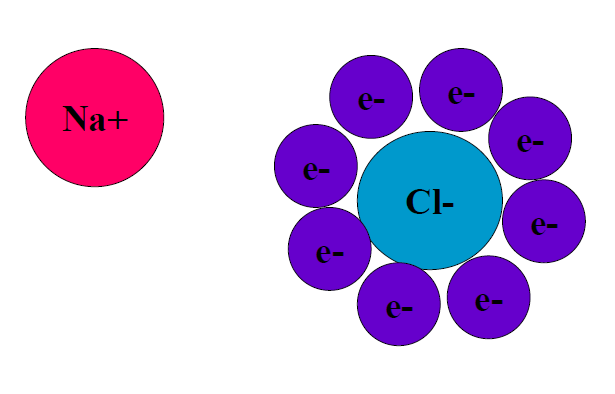 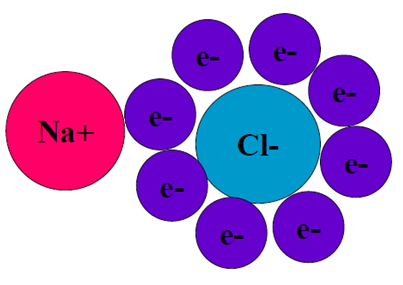 Ionic Bond
The force of attraction between two oppositely charged ions
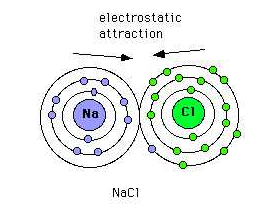 Ionic Bond
Electrons are given up and taken, not shared
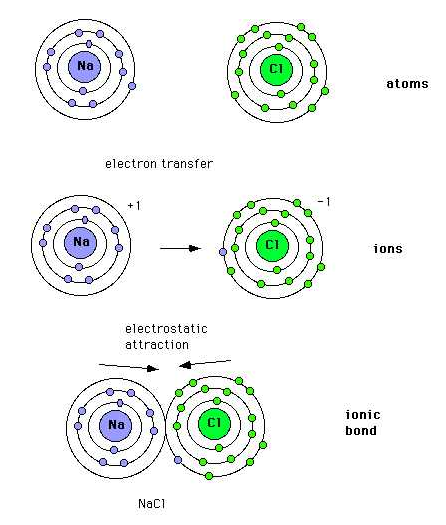 Ionic compounds
Compounds containing ions
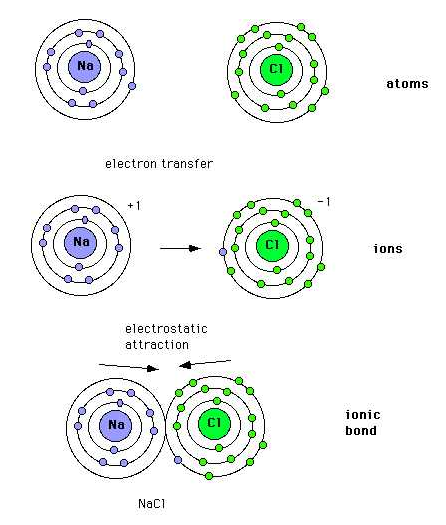 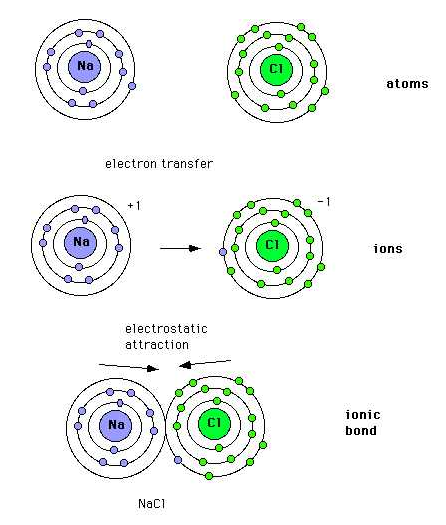 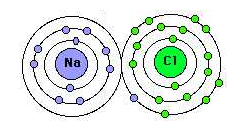 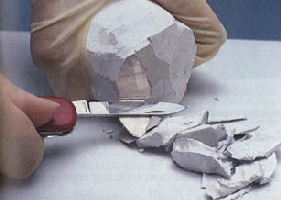 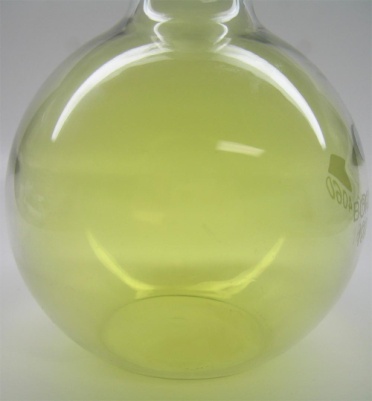 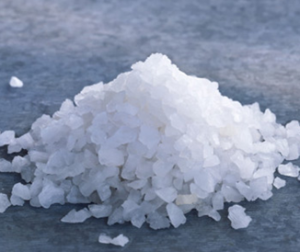 +		       =
New physical and chemical properties
Elements that form Ionic Compounds
Those found on opposite sides of the periodic table
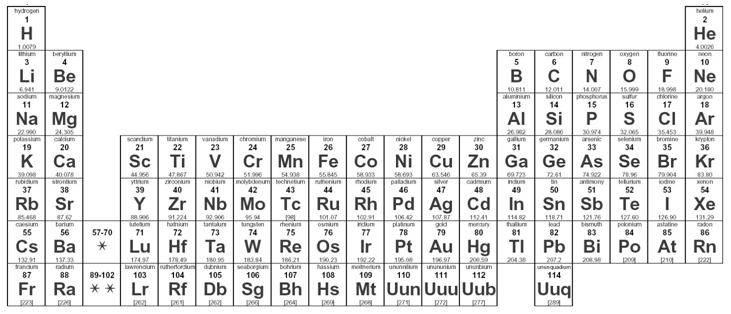 Rules for Naming Simple Ions
CATIONS
Borrow names from the element
EX: K+ = Potassium Ion
EX: Zn2+= Zinc Ion
When an  ELEMENT forms two or more ions, roman numeral indicate the charge
EX: Cu+ = Copper (I) ion
EX: Cu2+ = Copper (II) ion
Rules for Naming Simple Ions
2. ANIONS 
Name of Anion is also formed form the name of the elements name, but it ends with “IDE”!!
EX: Cl-   Chloride Ion
EX: O2-  Oxide Ion
EX: P3-  Phosphide Ion
Binary (Two) Compounds
The name of ions are used to name an ionic compound.
RULE: Place the name of the CATION followed by the name of the ANION
EX: NaCl   Sodium Chloride
EX: ZnS  Zinc Sulfide
EX: CuO  Copper (II) Oxide
For all Ionic Compounds, Positive and Negative Charges Must Balance!
Sodium Chloride: 
			Sodium¹⁺ + Chloride¹⁻

Calcium Oxide:
			Calcium²⁺ + Oxide²⁻
What if the charges differ??
Calcium²⁺ 
Fluoride¹⁻
Fluoride¹⁻
CaF₂
Make it Balanced
Aluminum³⁺
Oxide²⁻
Ionic Crystals
multitude of ions grouped together in a highly-ordered, three-dimensional array
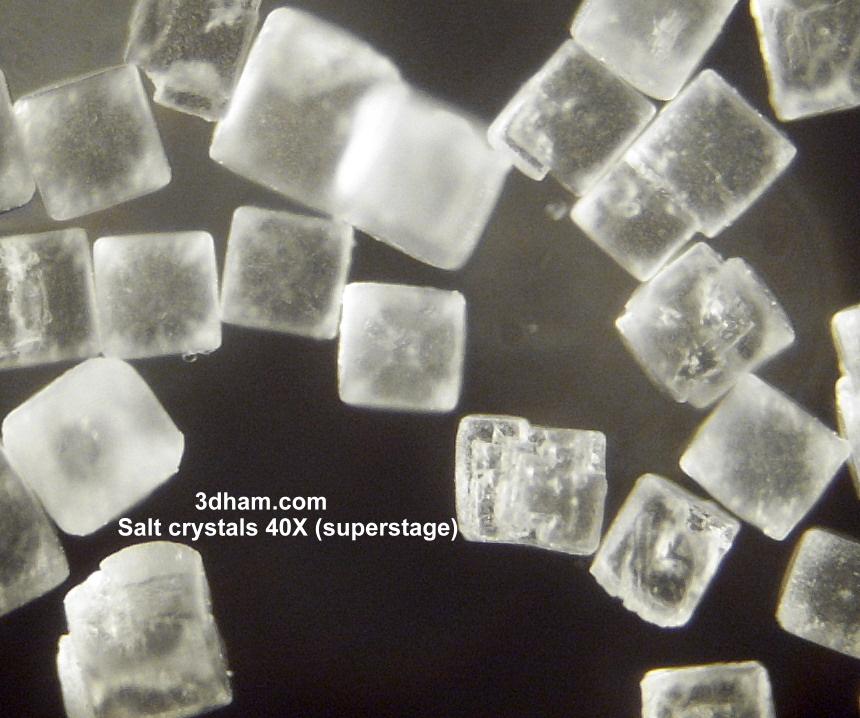 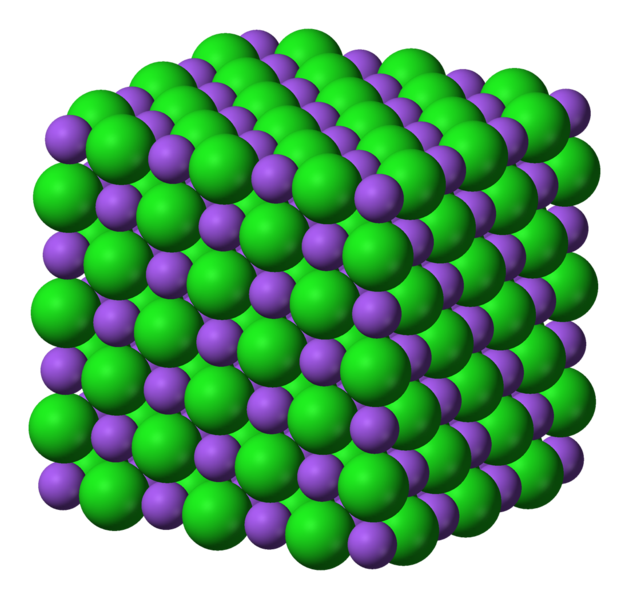 Sodium Chloride
Worksheet Practice
Part 1:Write the charge of each ion and circle whether it is a cation or an anion
Aluminum’s charge _____	cation  or  anion

Lithium’s charge _____		cation  or  anion
Worksheet Practice
Part 2:Write out the names for the following ionic compounds.  Remember cations keep their name, while anions change their suffix to “ide”
SrS	___________________________

 CaCl₂	___________________________
Worksheet Practice
Part 3: Write out the formulas for the following ionic compounds
Cesium bromide	________________

 Barium oxide	________________